Seminář pro žadateledoprava
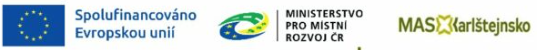 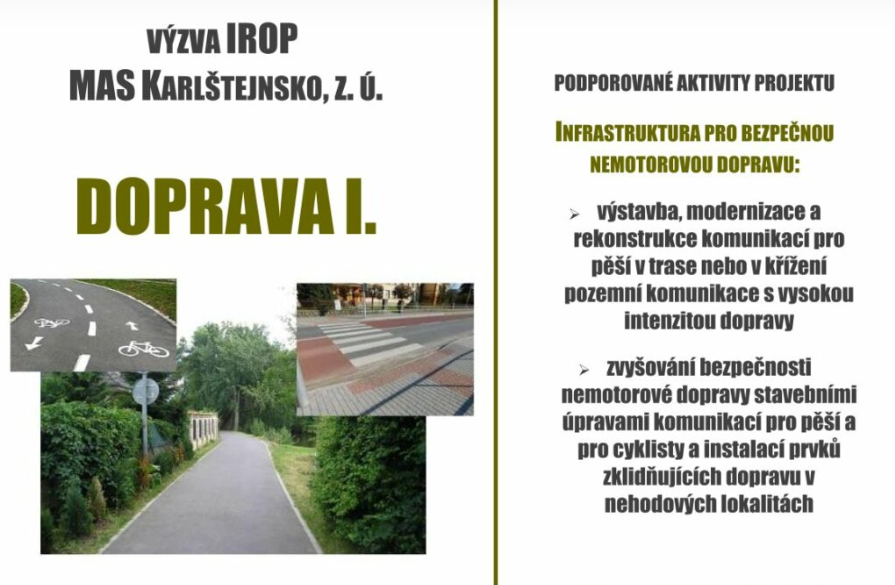 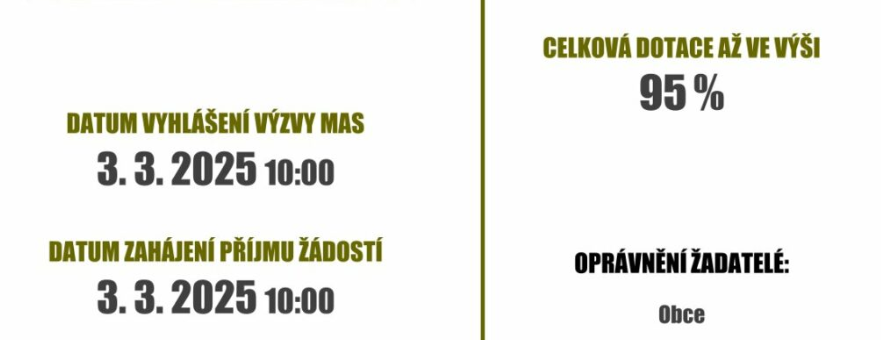 3/23/2025
2
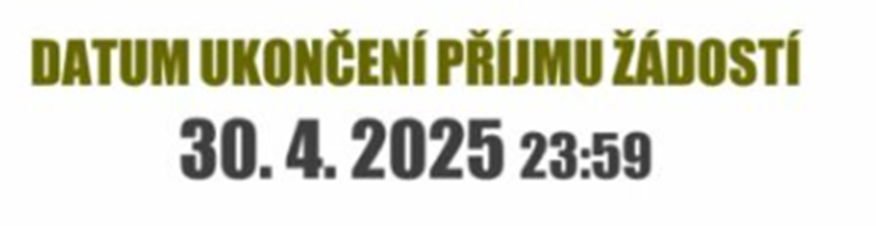 3/23/2025
3
Základní údaje
60. výzva IROP – Doprava - SC 5.1 (CLLD) 
Zahájení realizace projektu není časově omezeno, ovšem výdaje vzniklé před 1. 1. 2021 nejsou způsobilé. 
Realizace projektu nesmí být formálně ani fyzicky ukončena před podáním žádosti o podporu v MS2021+, tedy i před podáním projektového záměru do výzvy MAS.
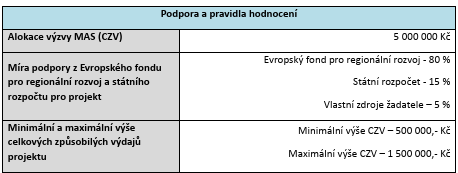 3/23/2025
4
Účel a cíle
Účel:
Účelem projektu v této výzvě je výstavba, modernizace, rekonstrukce nebo stavební úpravy komunikace pro pěší či komunikace pro cyklisty. Cílem projektu v této výzvě je zajištění kontinuálního provozu nově postavené, zmodernizované, zrekonstruované nebo stavebně upravené komunikace pro pěší či komunikace pro cyklisty od data ukončení realizace projektu. 
Cíle: 
A) Infrastruktura pro bezpečnou nemotorovou dopravu  - výstavba, modernizace a rekonstrukce komunikací pro pěší v trase nebo v křížení pozemní komunikace s vysokou intenzitou dopravy 
B) Zvyšování bezpečnosti nemotorové dopravy stavebními úpravami komunikací pro pěší a pro cyklisty a instalací prvků zklidňujících dopravu v nehodových lokalitách
3/23/2025
5
cílové skupiny
obyvatelé měst a obcí
 návštěvníci 
dojíždějící za prací a službami 
uživatelé veřejné dopravy 
podnikatelské subjekty 
instituce veřejné správy 
NNO
3/23/2025
6
Chodci – co lze financovat?
všechny konstrukční vrstvy; 
opatření pro osoby s omezenou schopností pohybu, orientace a komunikace a další bezpečnostní opatření na stezce; 
podchody, lávky, propustky a části mostních objektů, po kterých je stezka vedena;
opěrné zdi, násypy, svahy a příkopy; 
místa pro přecházení a přechody pro chodce, jejich nasvětlení a ochranné ostrůvky, vysazené chodníkové plochy, související přejezdy pro cyklisty; 
zábradlí na mostech a zábradlí jako bezpečnostní opatření; 
svislé a vodorovné dopravní značení včetně zvýrazňujících prvků; 
světelné signalizační zařízení řídící provoz samostatného přechodu pro chodce nebo samostatného přechodu pro chodce s přejezdem pro cyklisty; 
dešťové vpusti, šachty a přípojky k odvodu vod z povrchu stezky do dešťové kanalizace nebo vodoteče; 
kanalizace, včetně úprav k odvádění vody, sloužící výlučně k odvádění povrchových vod ze stezky; 
veřejné osvětlení stezky a hlavního dopravního prostoru pozemní komunikace;
3/23/2025
7
cyklisté – co lze financovat
všechny konstrukční vrstvy; 
opatření pro osoby s omezenou schopností pohybu, orientace a komunikace a další bezpečnostní opatření na stezce; 
podchody, lávky, propustky a části mostních objektů, po kterých je stezka vedena;
opěrné zdi, násypy, svahy a příkopy; 
přejezdy pro cyklisty, související místa pro přecházení a přechody pro chodce, jejich nasvětlení a ochranné ostrůvky, vysazené chodníkové plochy; 
zábradlí na mostech a zábradlí jako bezpečnostní opatření; 
svislé a vodorovné dopravní značení včetně zvýrazňujících prvků; 
světelné signalizační zařízení řídící provoz samostatného přejezdu pro cyklisty nebo samostatného přechodu pro chodce s přejezdem pro cyklisty; 
dešťové vpusti, šachty a přípojky k odvodu vod z povrchu stezky do dešťové kanalizace nebo vodoteče; 
kanalizace, včetně úprav k odvádění vody, sloužící výlučně k odvádění povrchových vod ze stezky; 
veřejné osvětlení stezky a hlavního dopravního prostoru pozemní komunikace;
3/23/2025
8
Chodci i cyklisté – co lze financovat
3/23/2025
9
co přímo financovat nelze
Ve výzvě nejsou podporovány aktivity zaměřené na výstavbu, modernizaci a rekonstrukci: 
silnic a místních komunikací běžně přístupných provozu motorových vozidel; 
účelových komunikací (např. polních a lesních cest); 
parkovišť pro automobily;
samostatných vstupů do budov. 
V případě, že takové výdaje budou součástí projektu, bude se jednat o výdaje, které nelze zahrnout mezi přímé výdaje.
3/23/2025
10
definice
Komunikací pro pěší se rozumí samostatná stezka pro chodce, chodník a pás pro chodce v přidruženém prostoru pozemní komunikace, stezka pro chodce a cyklisty se společným provozem (s dopravním značením C9a/C9b) nebo stezka pro chodce a cyklisty s odděleným provozem (s dopravním značením C10a/C10b) umístěná samostatně nebo v přidruženém prostoru pozemní komunikace (souhrnné označení „stezka pro chodce“). 
Komunikací pro cyklisty se rozumí: 
• stezka pro cyklisty (s dopravním značením C8a/C8b), stezka pro chodce a cyklisty se společným provozem (s dopravním značením C9a/C9b) nebo stezka pro chodce a cyklisty s odděleným provozem (s dopravním značením C10a/C10b) umístěná samostatně nebo v přidruženém prostoru pozemní komunikace (souhrnné označení „stezka pro cyklisty“); 
• vyhrazený jízdní pruh pro cyklisty (s dopravním značením IP20a/IP20b), samostatný jednosměrný cyklistický pás, ochranný jízdní pruh pro cyklisty, piktogramový koridor pro cyklisty nebo vyhrazený jízdní pruh pro vozidla veřejné dopravy a jízdní kola (s dopravním značením IP20a/IP20b) umístěný v hlavním dopravním prostoru pozemní komunikace (souhrnné označení „liniové opatření“). 
Výstupem výstavby komunikace pro pěší je těleso nové stezky pro chodce.
3/23/2025
11
definice (stále )
Pojem rekonstrukce/modernizace komunikace pro pěší zahrnuje stavební úpravy stávající stezky pro chodce, případně i stávající stezky pro cyklisty, spojené s přestavbou zemního tělesa nebo konstrukčních vrstev, jejímž výsledkem je změna nivelety, směrového vedení nebo šířkového uspořádání stezky pro chodce. 
Stavební úpravy komunikace pro pěší a pro cyklisty a instalace prvků zklidňujících dopravu zahrnují výstavbu nové nebo stavební úpravy stávající stezky pro chodce nebo stezky pro cyklisty, spojené s přestavbou zemního tělesa nebo konstrukčních vrstev, jejímž výsledkem je změna nivelety, směrového vedení nebo šířkového uspořádání stezky pro Stránka 10 z 64 chodce nebo stezky pro cyklisty, nebo alespoň souvislé úpravy povrchu odpovídající části hlavního dopravního prostoru pozemní komunikace v trase liniového opatření.
3/23/2025
12
Limity
3/23/2025
13
výrobna energie
Za součást infrastruktury pro bezpečnou nemotorovou dopravu, bezpečnostních opatření a zastávek se považuje také výrobna elektrické energie z obnovitelného zdroje. Vyrobenou energii lze využít pouze k pokrytí vlastní spotřeby podpořené infrastruktury.
3/23/2025
14
aktivita „Infrastruktura pro cyklistickou dopravu“
výstavba, modernizace a rekonstrukce vyhrazených komunikací pro cyklisty sloužících k dopravě do zaměstnání, škol a za službami, nebo napojující se na stávající komunikace pro cyklisty, včetně doprovodné infrastruktury; 
realizace doprovodné cyklistické infrastruktury při vyhrazených komunikacích pro cyklisty s vysokou intenzitou dopravy
3/23/2025
15
účel a cíl
Účelem projektu je výstavba, modernizace či rekonstrukce vyhrazené komunikace pro cyklisty nebo realizace doprovodné cyklistické infrastruktury. 
Cílem projektu je zajištění kontinuálního provozu nově postavené, zmodernizované či zrekonstruované vyhrazené komunikace pro cyklisty nebo zrealizované doprovodné cyklistické infrastruktury.
3/23/2025
16
cyklo infra – co lze financovat
všechny konstrukční vrstvy; 
opatření pro osoby s omezenou schopností pohybu, orientace a komunikace a další bezpečnostní opatření na stezce; 
podchody, lávky, propustky a části mostních objektů, po kterých je stezka vedena; 
opěrné zdi, násypy, svahy a příkopy; 
přejezdy pro cyklisty, související místa pro přecházení a přechody pro chodce, jejich nasvětlení a ochranné ostrůvky, vysazené chodníkové plochy; 
zábradlí na mostech a zábradlí jako bezpečnostní opatření; 
svislé a vodorovné dopravní značení včetně zvýrazňujících prvků; 
světelné signalizační zařízení řídící provoz samostatného přejezdu pro cyklisty nebo samostatného přechodu pro chodce s přejezdem pro cyklisty; 
dešťové vpusti, šachty a přípojky k odvodu vod z povrchu stezky do dešťové kanalizace nebo vodoteče; 
kanalizace, včetně úprav k odvádění vody, sloužící výlučně k odvádění povrchových vod ze stezky; 
veřejné osvětlení stezky a hlavního dopravního prostoru pozemní komunikace v zastavěném území obce;
3/23/2025
17
a dále:
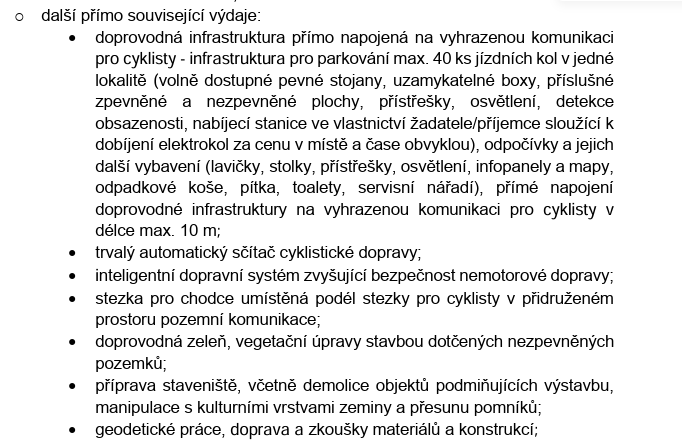 3/23/2025
18
definice k cyklo infrastruktuře
3/23/2025
19
DNSH
Veškeré aktivity projektu musí být realizovány v souladu s cíli a zásadami udržitelného rozvoje a zásadou „významně nepoškozovat“ (dále jen „DNSH“) v oblasti životního prostředí.
3/23/2025
20
Nepřímé náklady
Paušální částka projektu 7 % (PD, BOZP, TDI, průzkumy, příprava…)

pozor na uvedení do rozpočtu, jde o způsobilý náklad

Příklad:       
Chci získat 1.500.000,- Kč (maximum). 
Potom přímé realizační způsobilé náklady mohou být 1.401.869,16 Kč 
…a vedlejší nezpůsobilé náklady v paušální sazbě 7 % jsou 98.130,84 Kč.
3/23/2025
21
Kritéria hodnocení
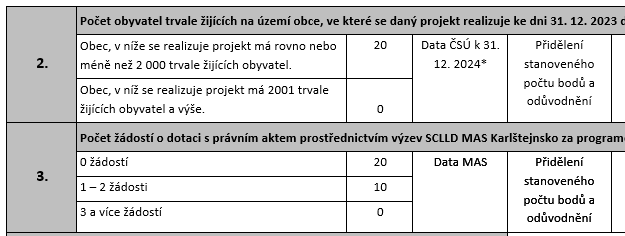 3/23/2025
22
Projektový záměr
jako v proj. záměru
soulad s proj. záměrem, jde o EU část, nikoli celou dotaci
Stavební povolení k ŽoP v MS
ideálně 31. 7. 2025
3/23/2025
23
indikátory
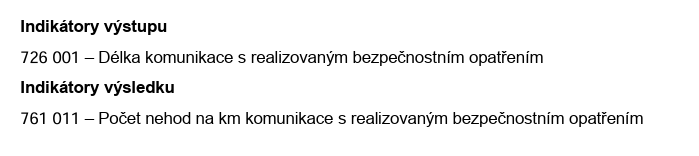 3/23/2025
24
udržitelnost
Pro aktivitu  Infrastruktura pro bezpečnou nemotorovou dopravu 
zajistit po celou dobu udržitelnosti provoz a řádnou péči o komunikaci pro pěší a komunikaci pro cyklisty, na kterou obdržel dotaci z IROP, 
doložit s první ZoU výpočet dosažené hodnoty indikátoru 761 011 Počet nehod na km komunikace s realizovaným bezpečnostním opatřením v souladu s metodickým listem indikátoru.
3/23/2025
25
udržitelnost – cyklistická infrastruktura
Pro aktivitu Infrastruktura pro cyklistickou dopravu:
zajistit po celou dobu udržitelnosti provoz a řádnou péči o vyhrazenou komunikaci pro cyklisty, na kterou obdržel dotaci z IROP, a provoz a řádnou péči o doprovodnou cyklistickou infrastrukturu, na kterou obdržel dotaci z IROP; 
doložit s první ZoU výpočet dosažené hodnoty indikátoru 761 201 (RCR 64) Počet uživatelů specializované cyklistické infrastruktury za rok v souladu s metodickým listem indikátoru.
3/23/2025
26
Podklady pro hodnocení
Viz příloha výzvy – neměnit strukturu, konzultace

pozor na uvedení způsobu zjištění ceny
soulad s šablonou:
3/23/2025
27
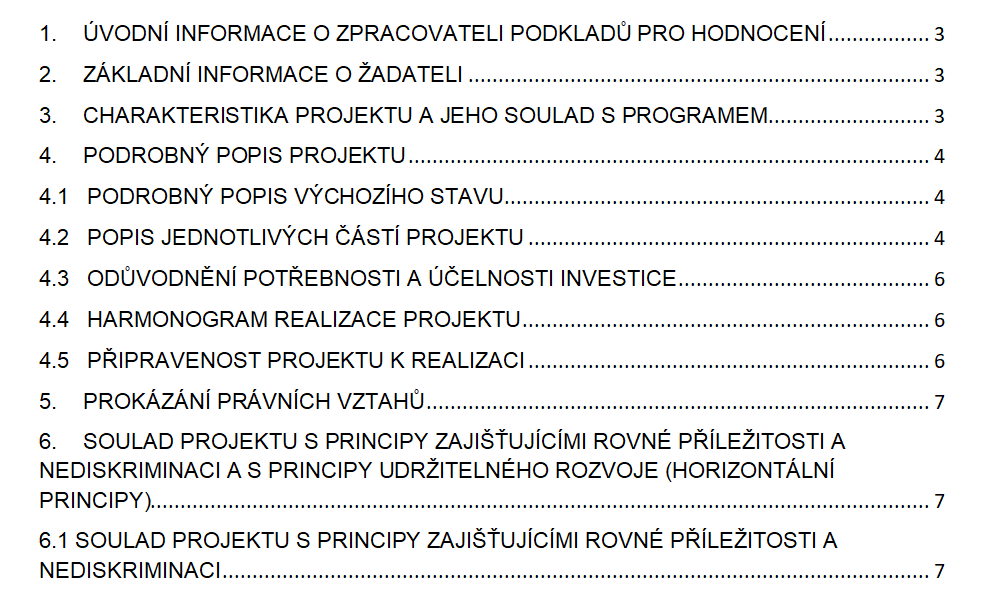 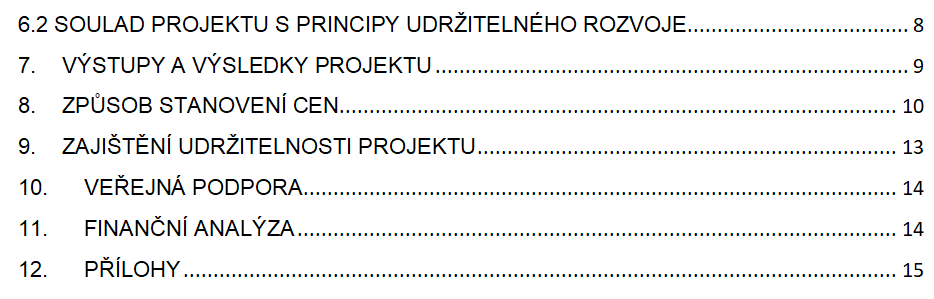 3/23/2025
28
kontakty
Ing. Aneta Palková, projektová manažerka irop@karlstejnskomas.cz  
+420 733 356 889  

Mgr. Monika Formáčková, projektová manažerka monika.formackova@karlstejnskomas.cz 
+420 725 031 834
3/23/2025
29
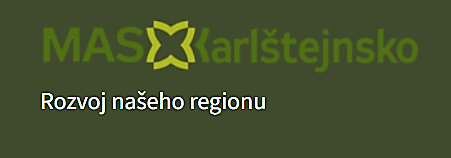 3/23/2025
30